PIMK RAIL  The Recent Bulgarian railway    				operator which exciting
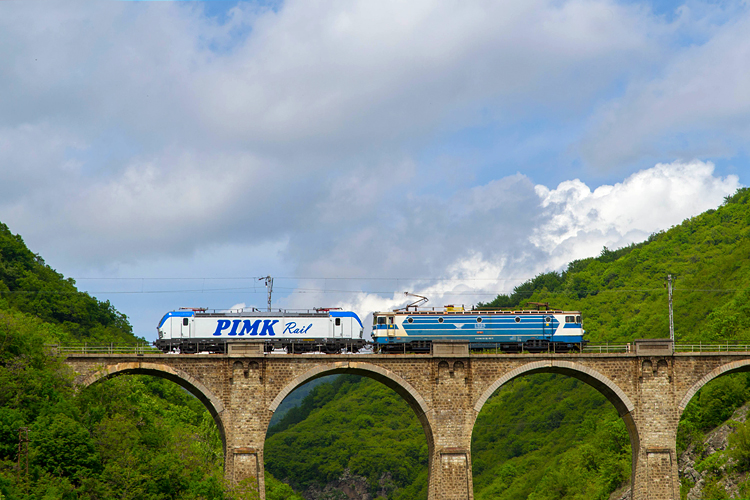 PIMK RAIL  is new player in Bulgarian railway market with following  fleet:
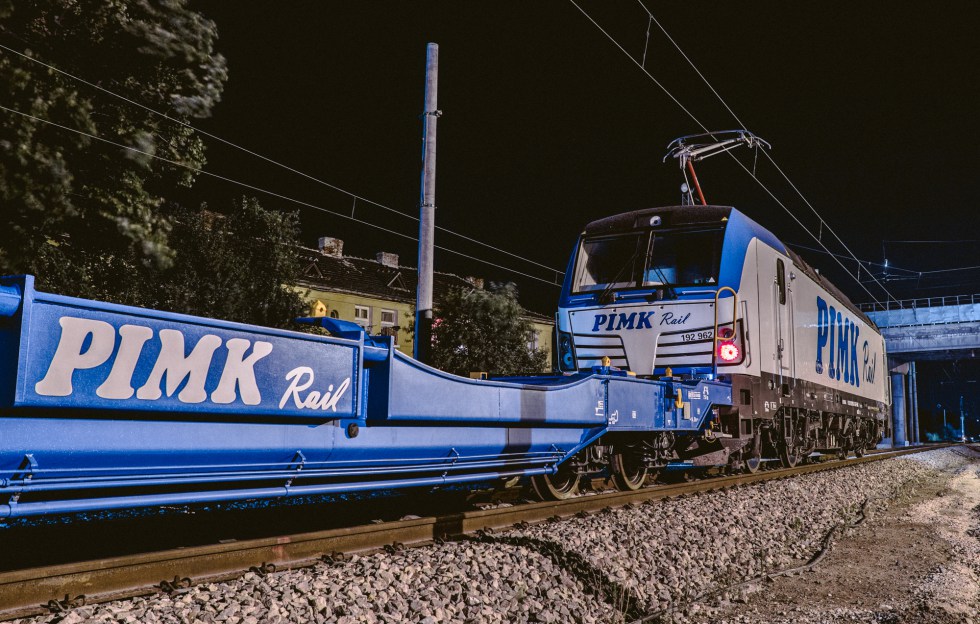 Double pocket wagons  which is suitable for transport of :
Trailers ,approved for railway transport 
20,30,40,45 feet containers
Tanks for fuel, food
Wagons Type FALS
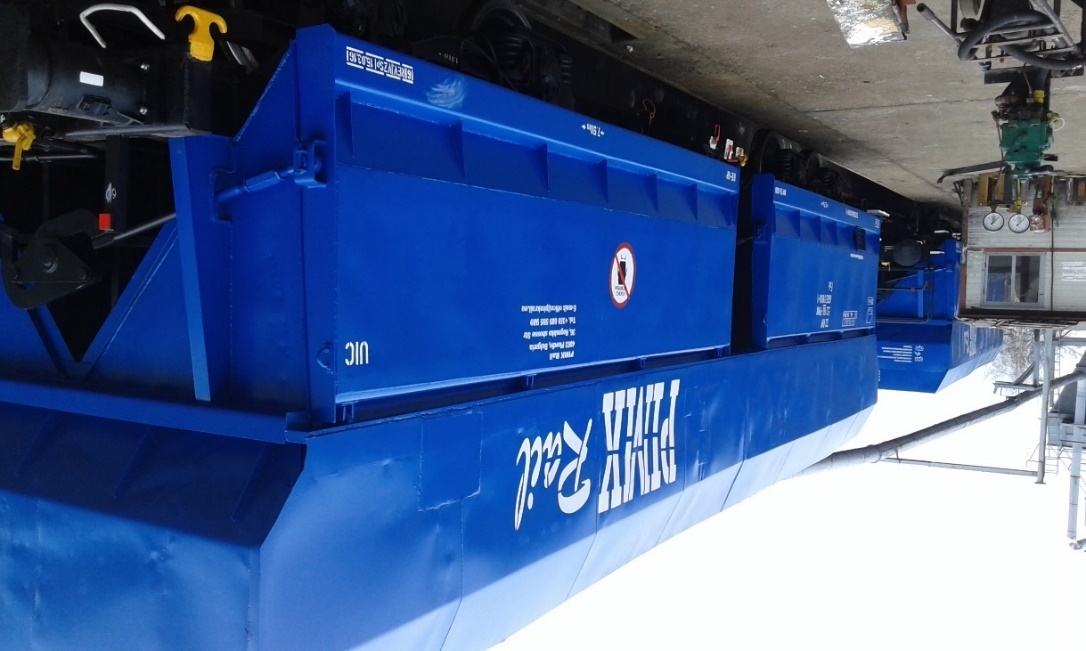 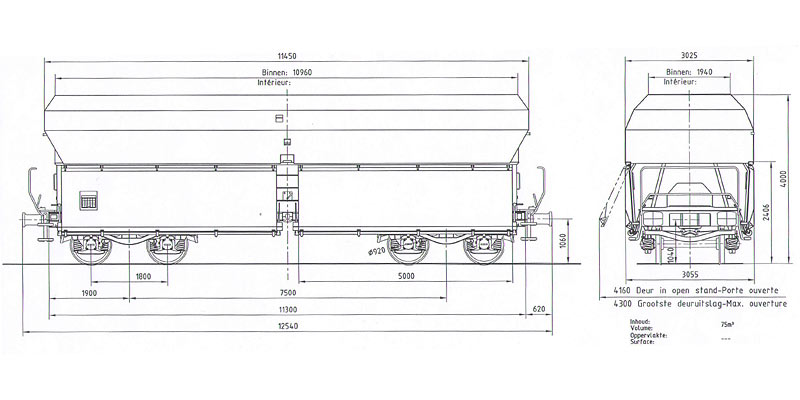 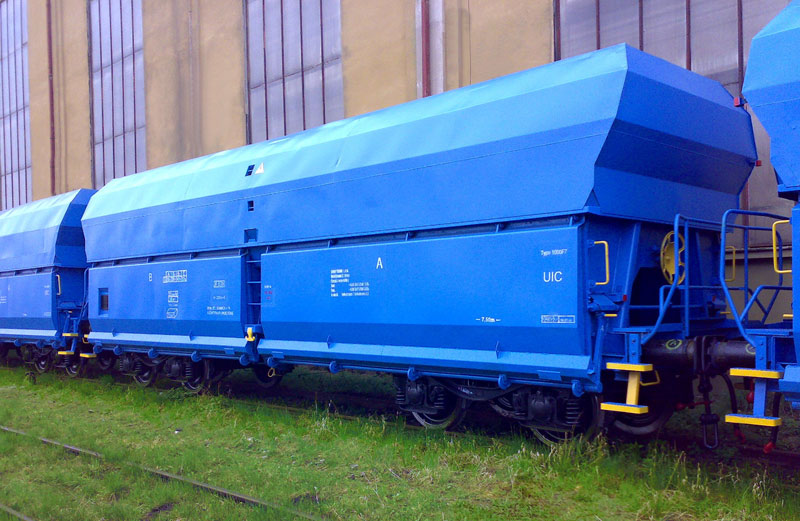 Four-axle hopper wagon designed to transport of bulk commodities (coal, ore, stones ,sand), which do not require protection from rain, snow and climatic influences during transport.
Wagon loading is provided using hoppers or excavator, unloading is provided using mechanically actuated discharging flaps.
PIMK RAIL LOCO FLEET
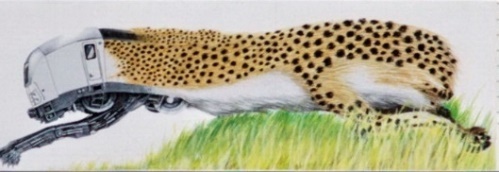 Vectron  AC Medium Power  electric 5.6 kW
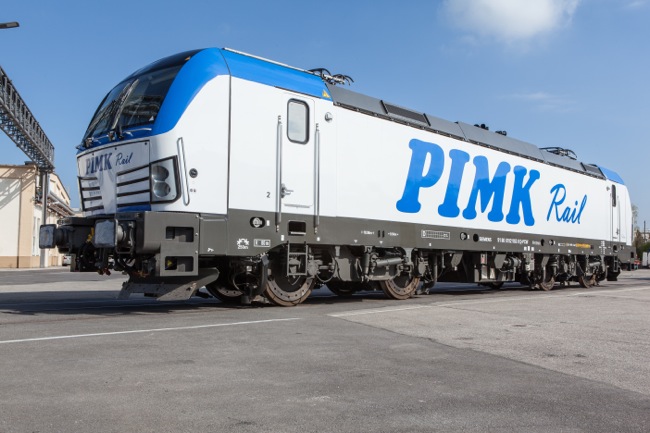 Certified for Bulgaria, Romania, Germany , Austria
Diesel Locomotives series 07
Diesel Locomotives from overhaul 2 items
Power 2206 kW
3000  hp
LOCOMOTIVE SERIE 55 FOR SHUNTING
Power 919(1250 hp)kW
Where we are operating  now ?
We are operating in  Bulgarian segment in line Ruse -Wels
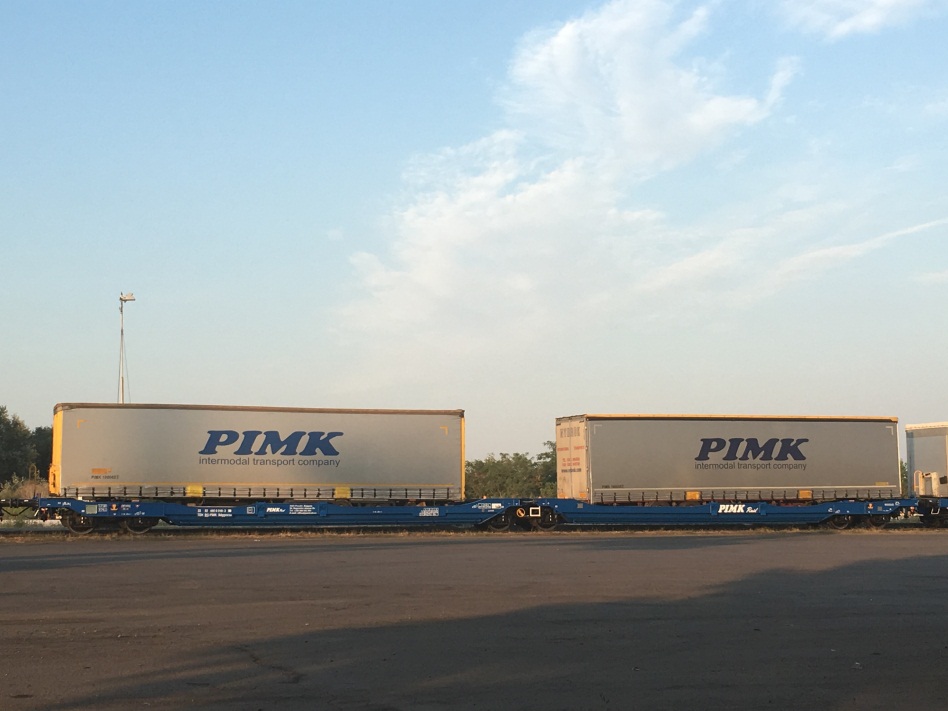 PIMK already collaborates with DB Cargo, which operates a block train on Ruse-Wels line.  PIMK RAIL  is in charge with operations on the Bulgarian market, while DB Cargo will cover operations in Romania and Austria.
OUR PLANS
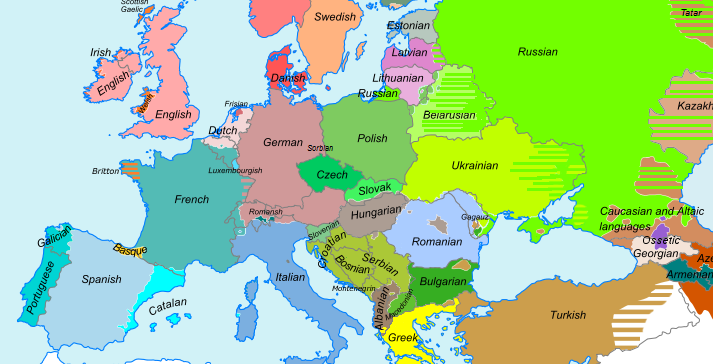 Our partners
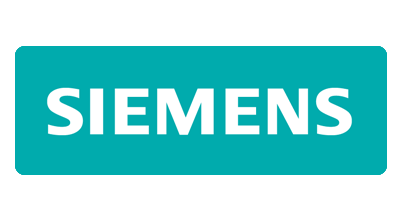 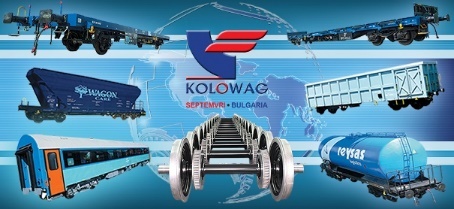 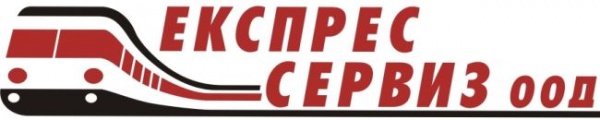 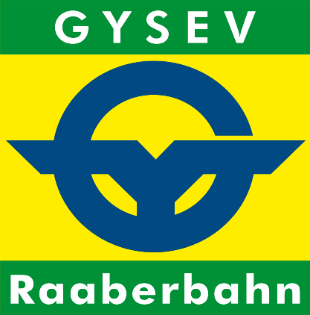 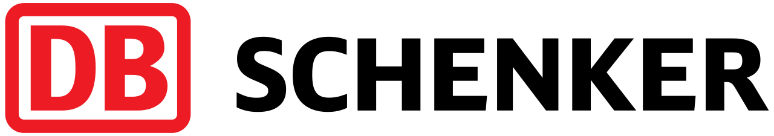 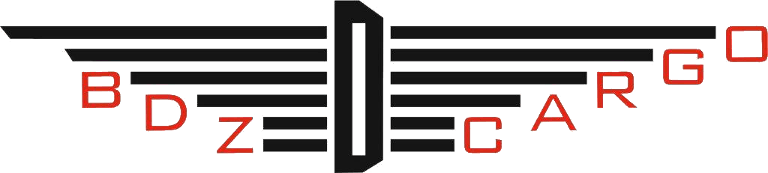 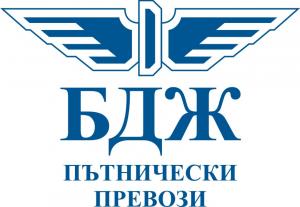 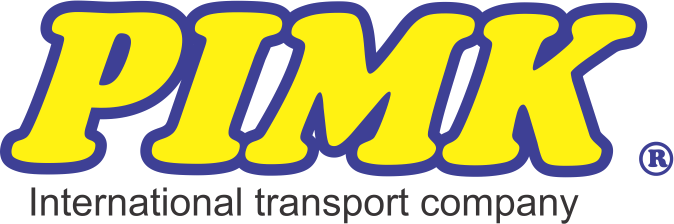 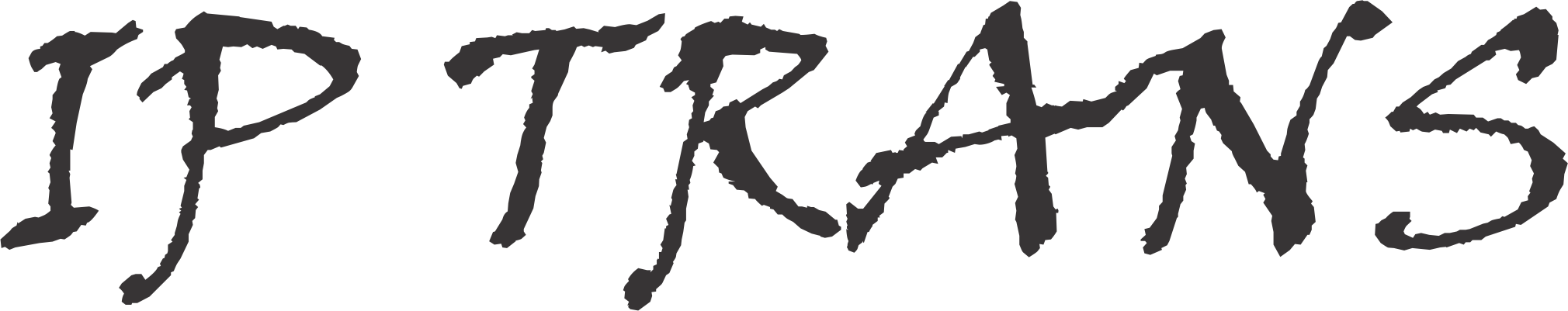 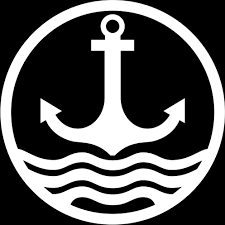 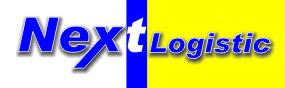 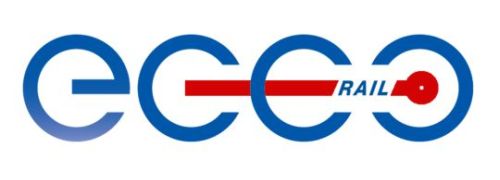 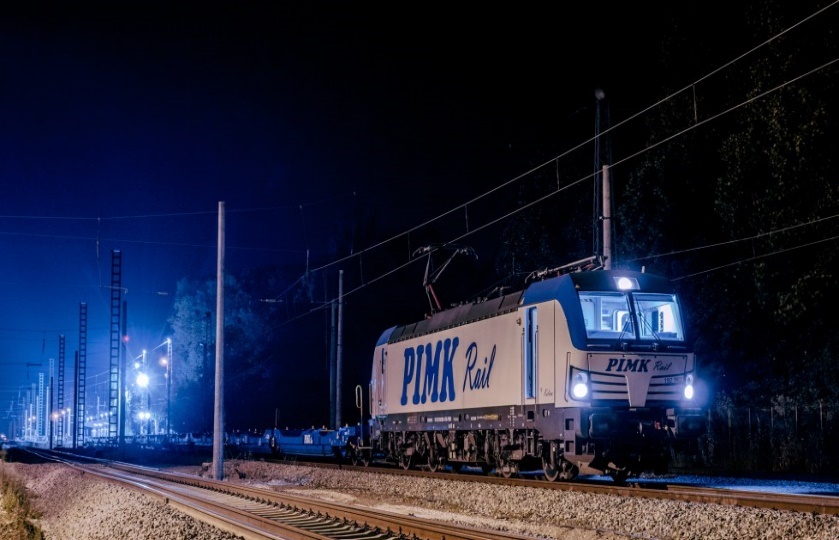 Contact :PIMK RAIL PLS 
Plovdiv,Rogoshko shosse 36
Tel:088959 59 89
E-mail:office@pimkrail.eu